Министерство  образования  Республики Мордовия
Портфолио
Чугуновой Натальи Николаевны,
воспитателя муниципального дошкольного 
образовательного учреждения
«Детский сад № 71» г.о. Саранск
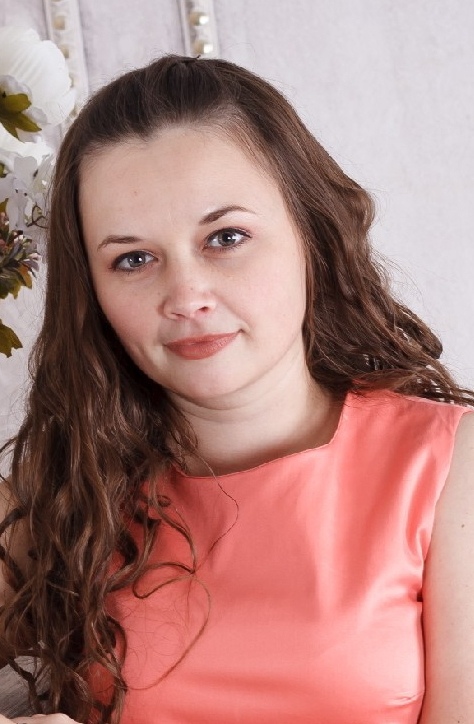 Дата рождения: 17.07.1989г.
Профессиональное образование:
Мордовский государственный педагогический 
институт   им. М.Е. Евсевьева, 2011 год.
Специальность : олигофренопедагогика
Переподготовка ГБОУДПО «МРИО» ,
дошкольное образование,  2015.
Стаж педагогической работы: 9 лет.
В данной должности:  9лет.
Наличие квалификационной категории: первая, 
приказ № 596 от 20.05.2016г.
Педагогический опыт работы на тему 
«Оригами – как средство развития творческих способностей детей дошкольного возраста»

представлен на сайте https://ds71sar.schoolrm.ru
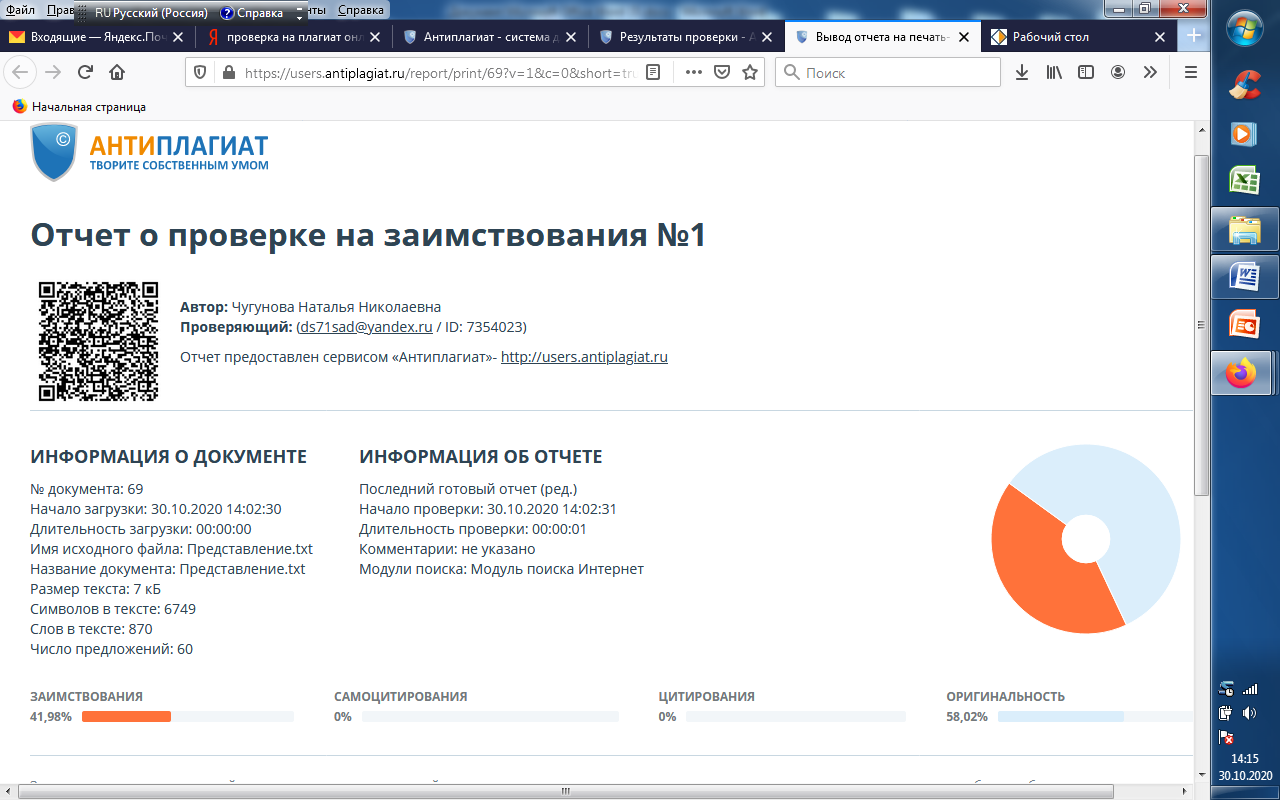 1.Участие в инновационной деятельности
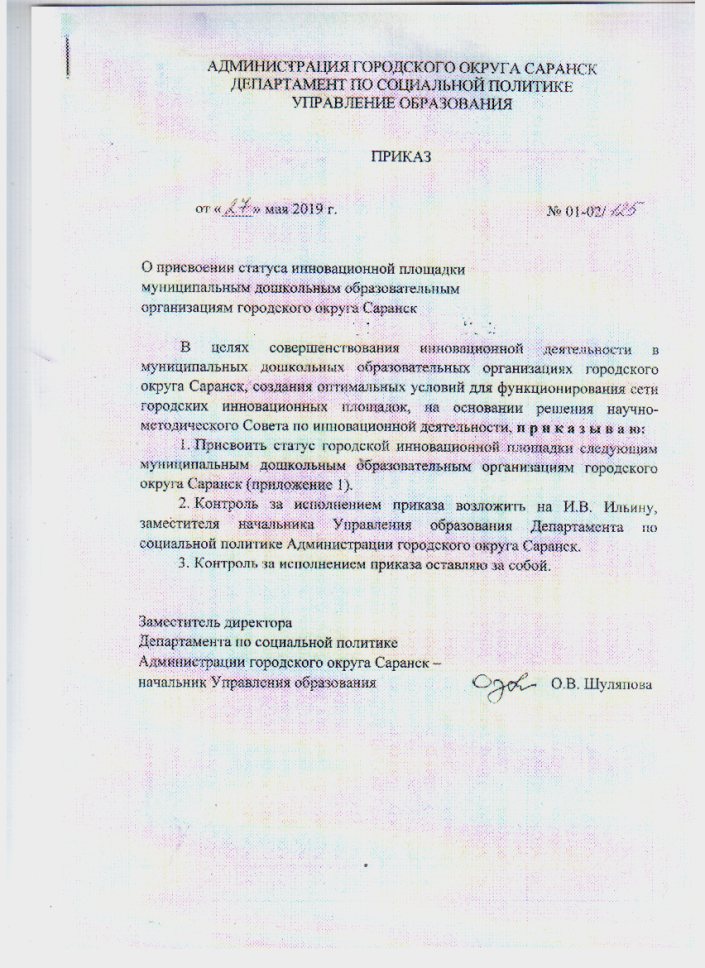 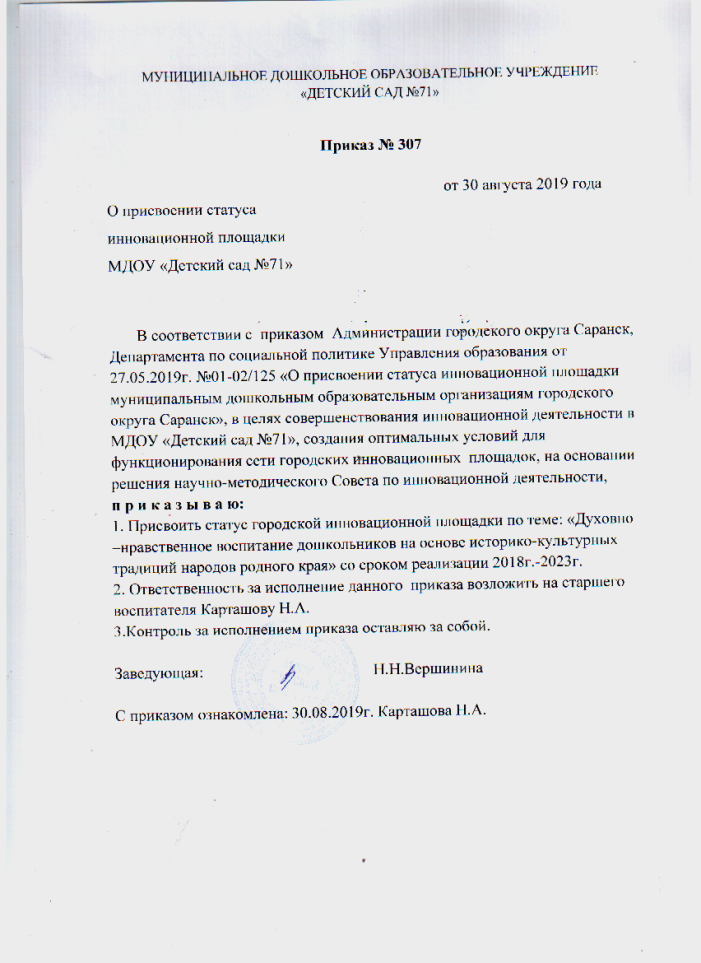 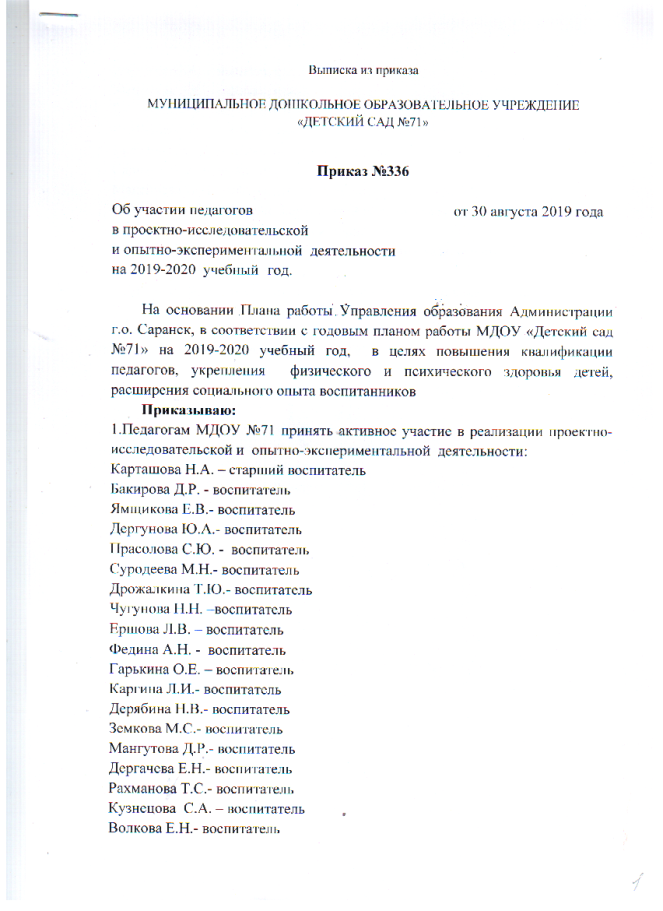 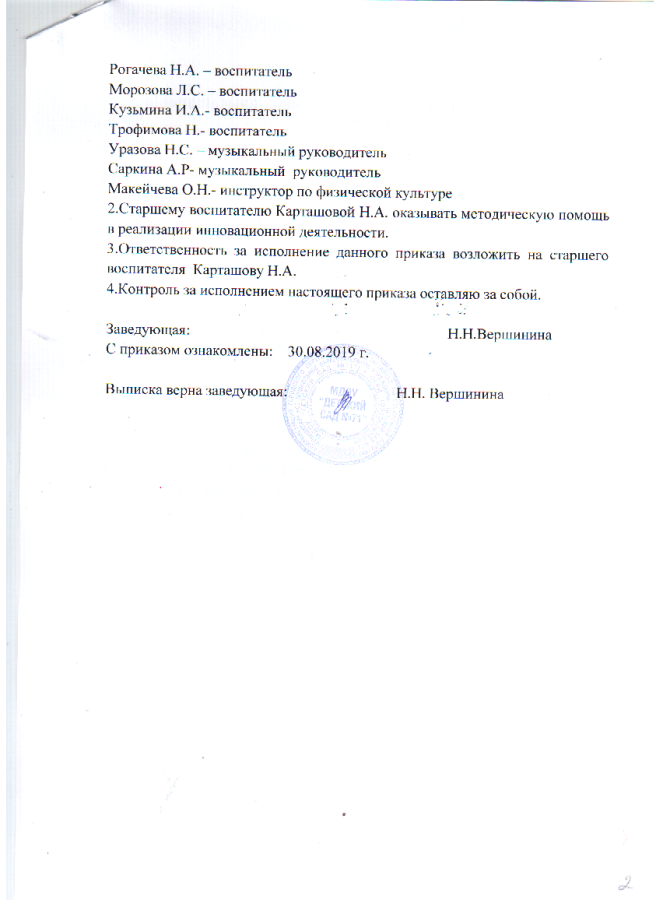 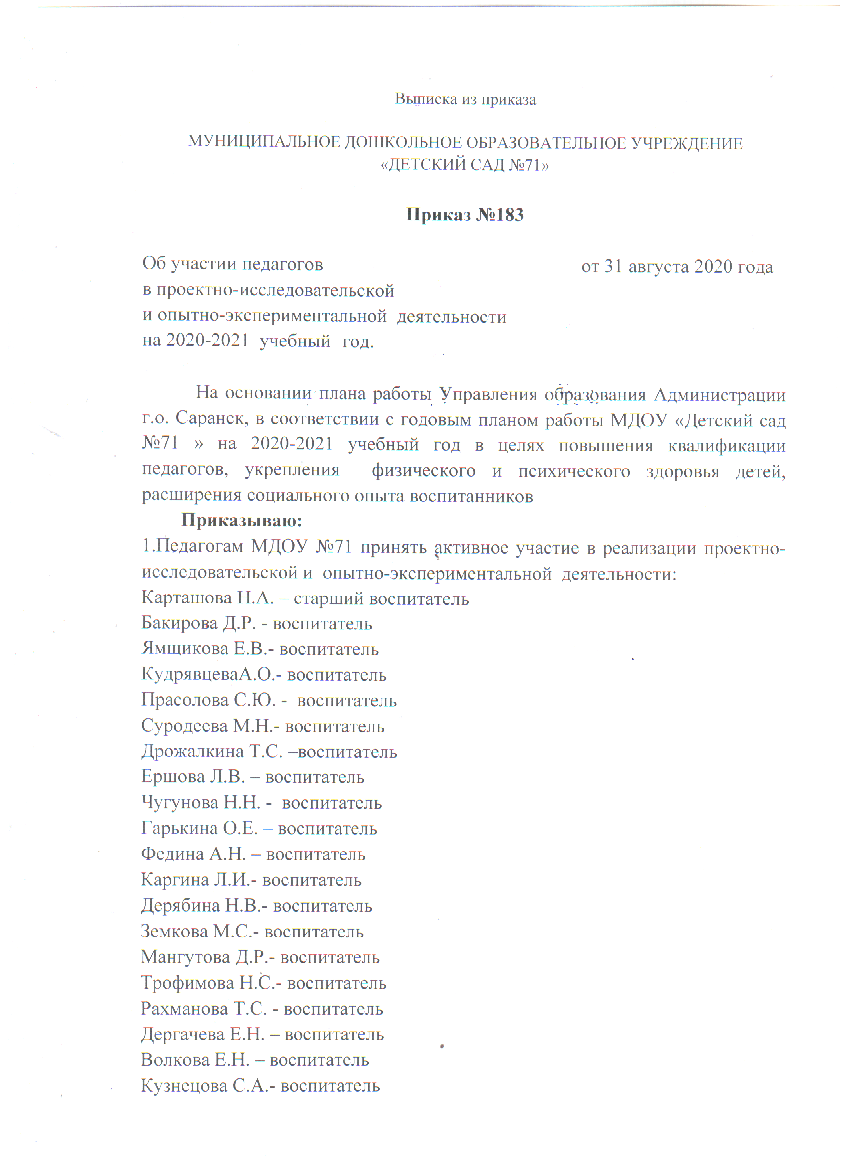 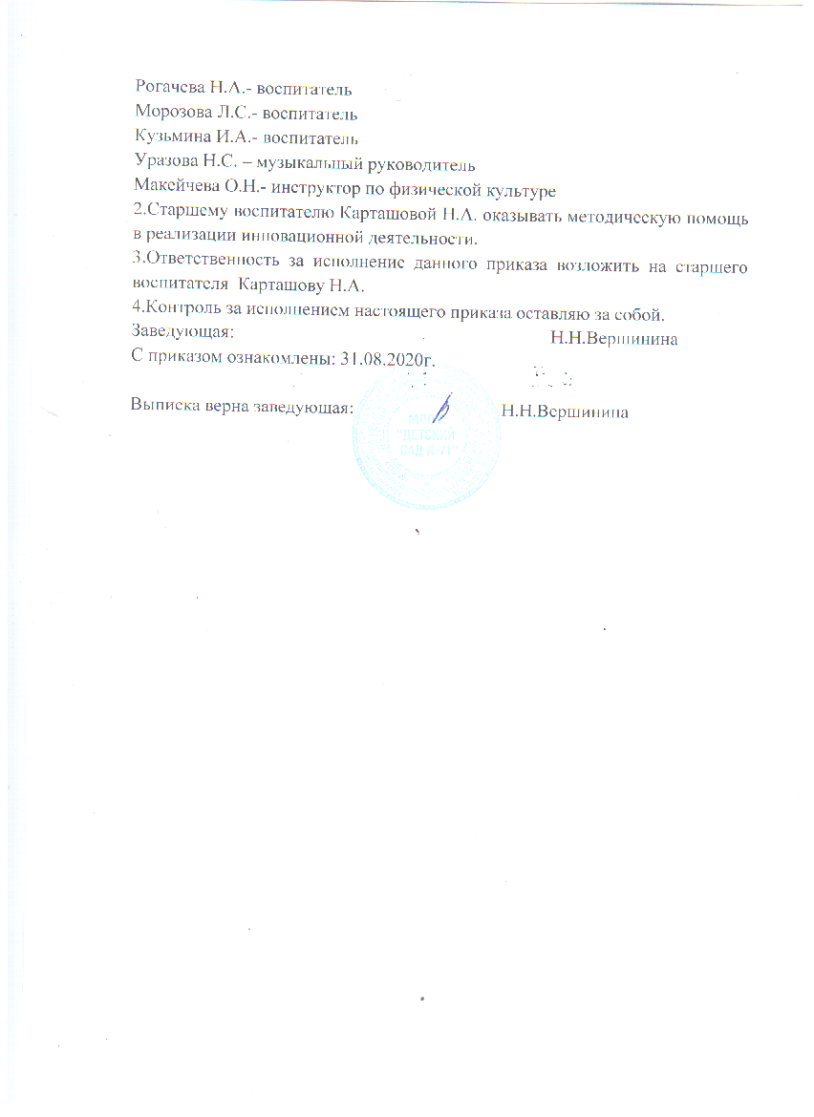 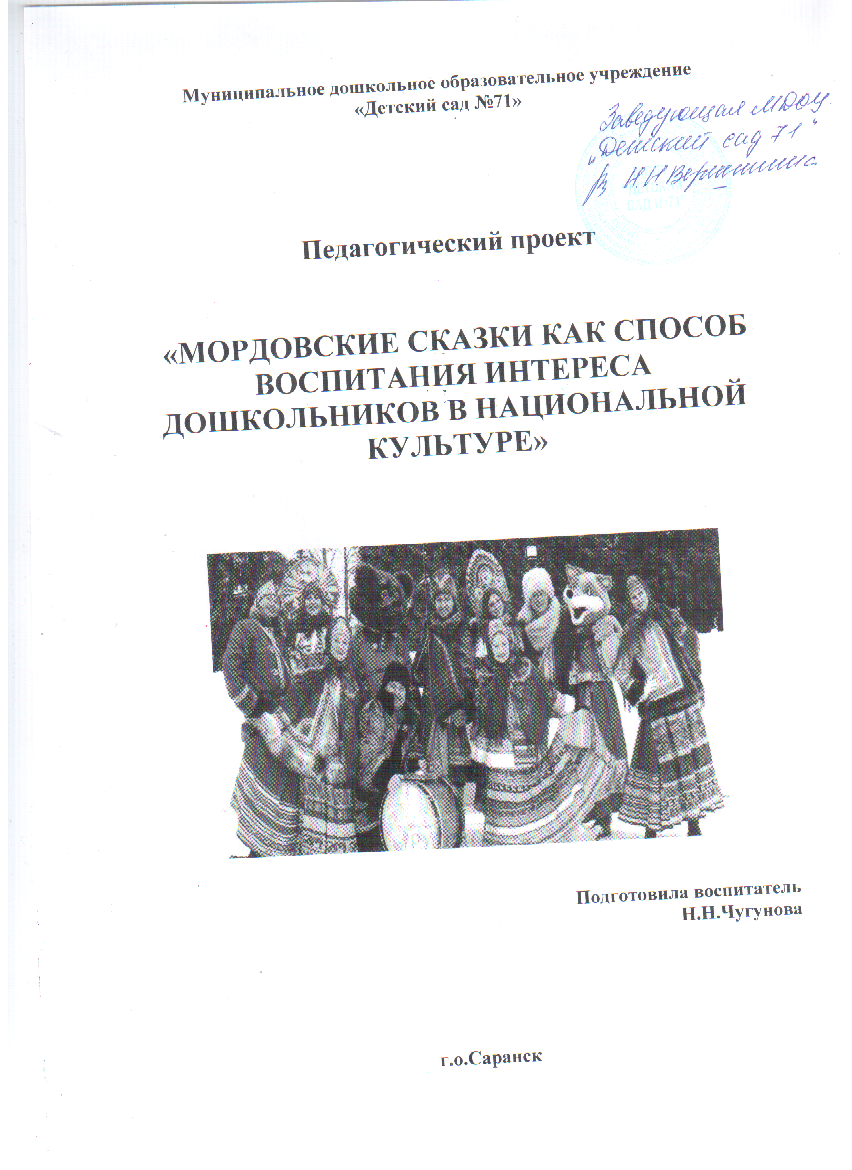 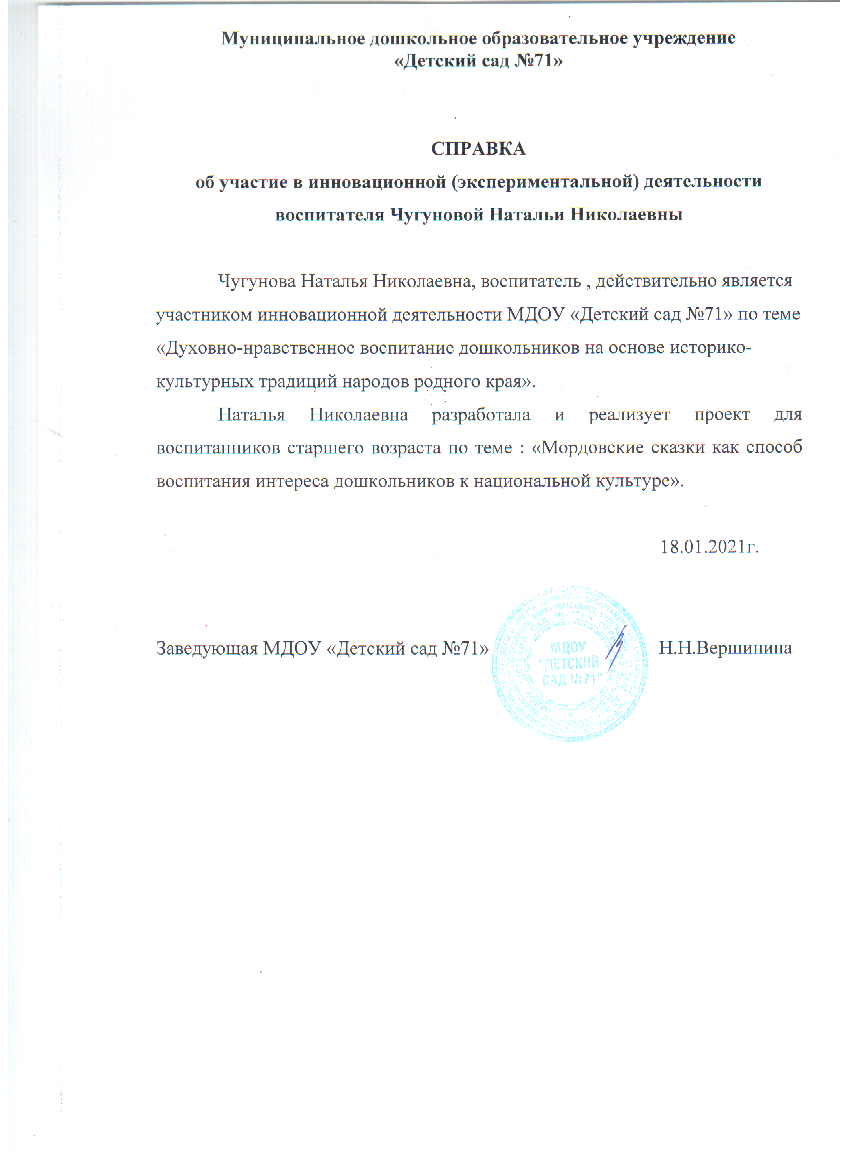 2.Наставничество
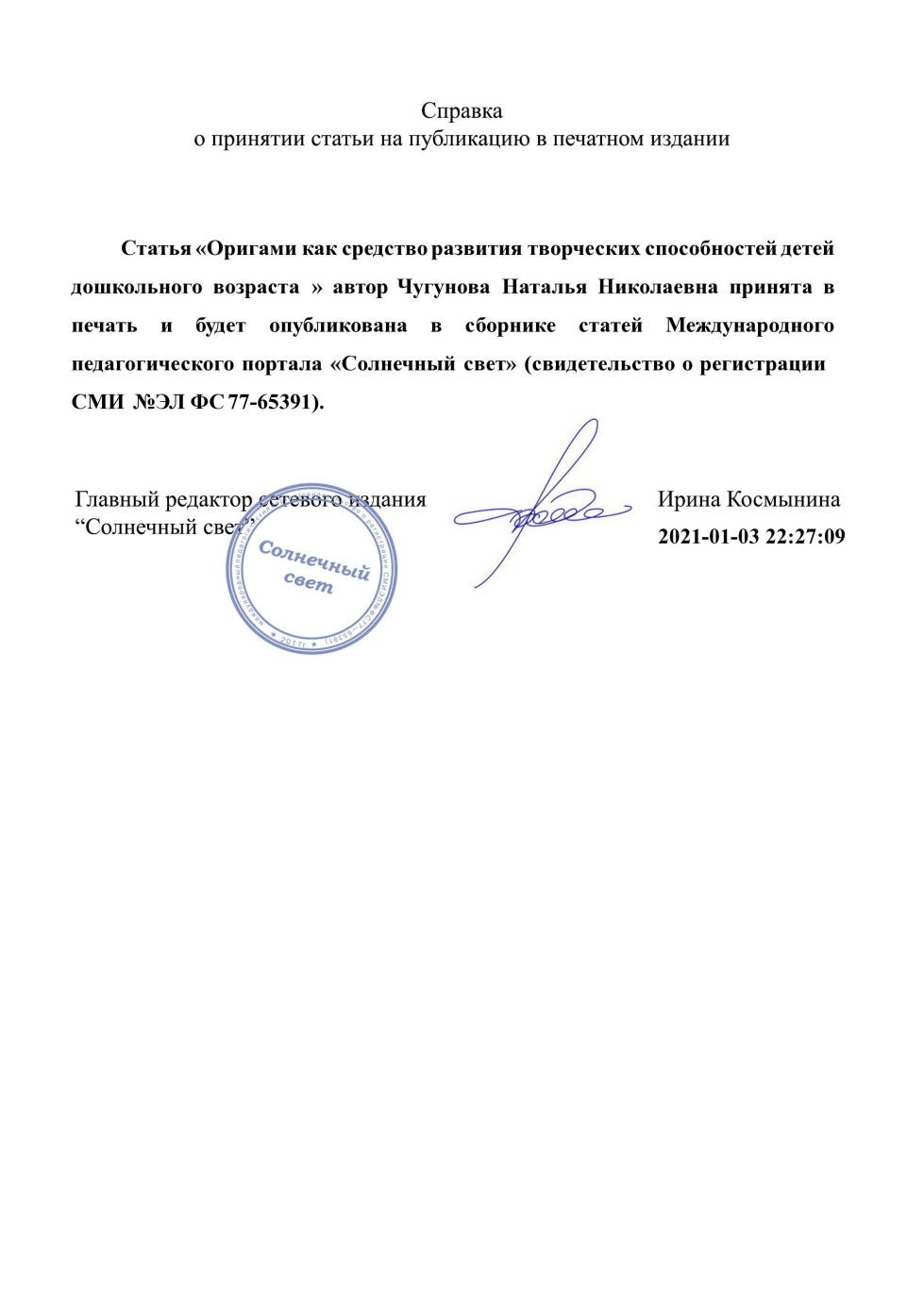 3.Наличие публикаций
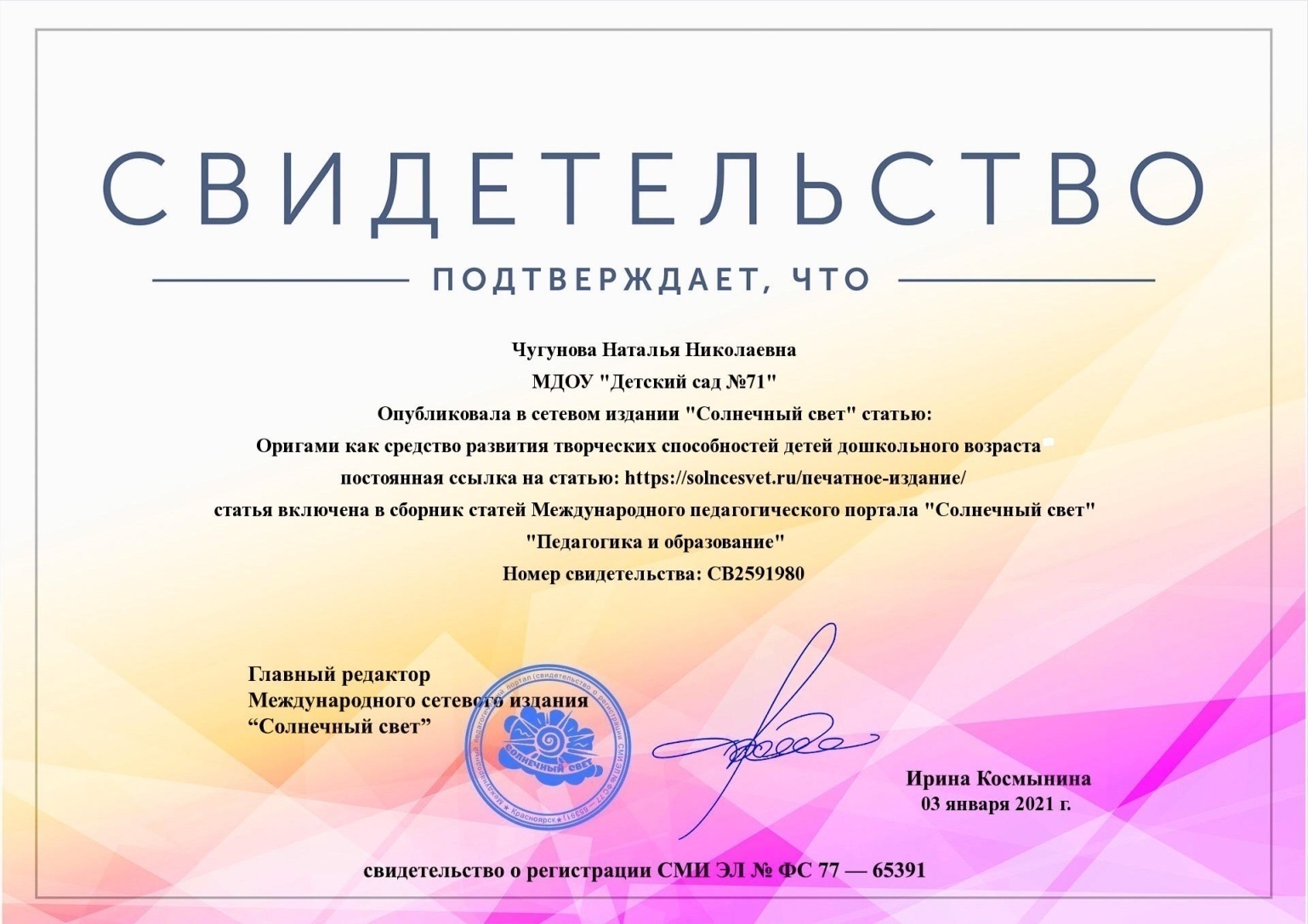 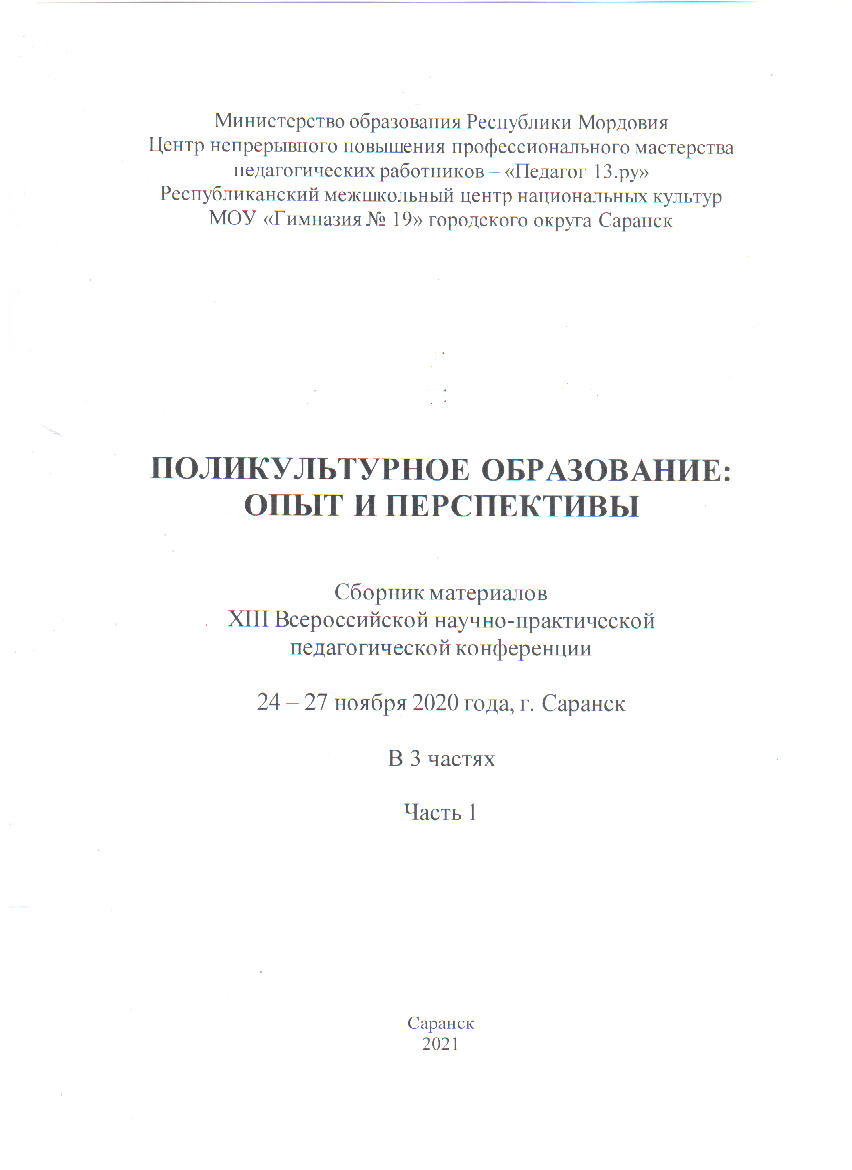 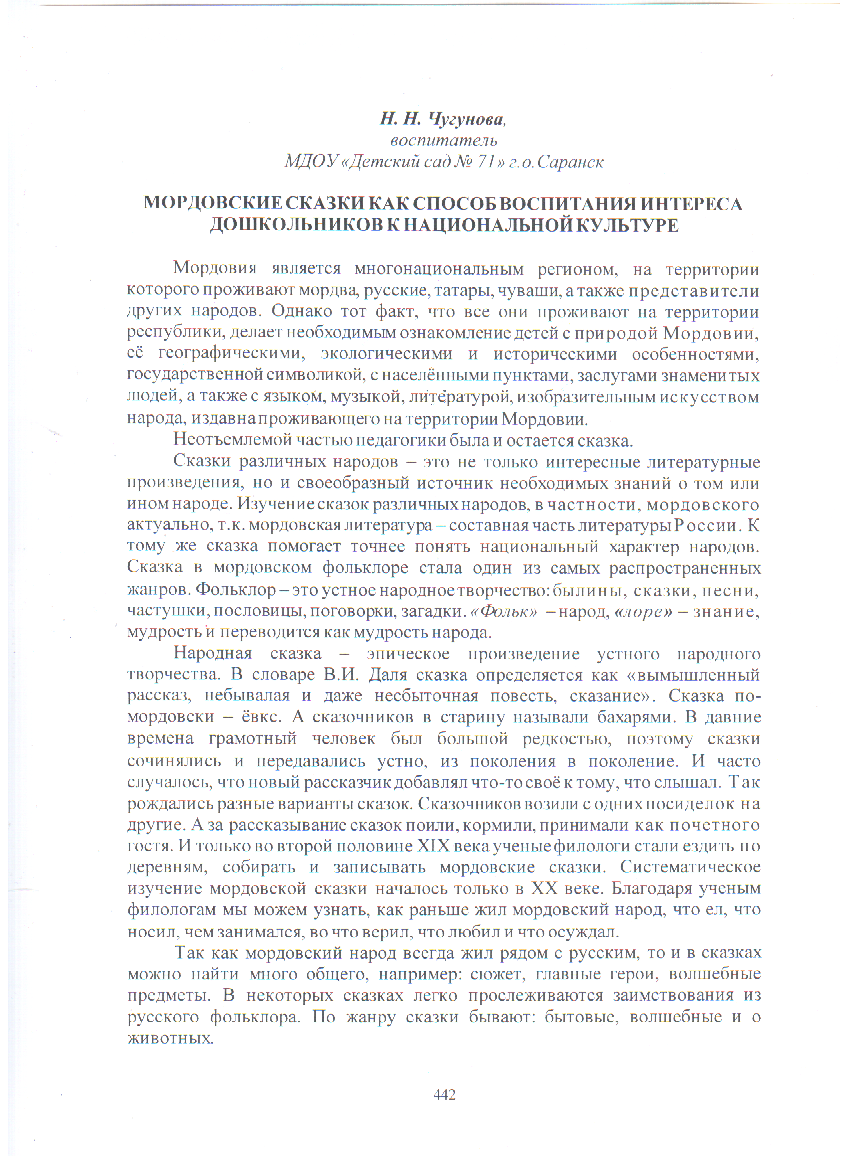 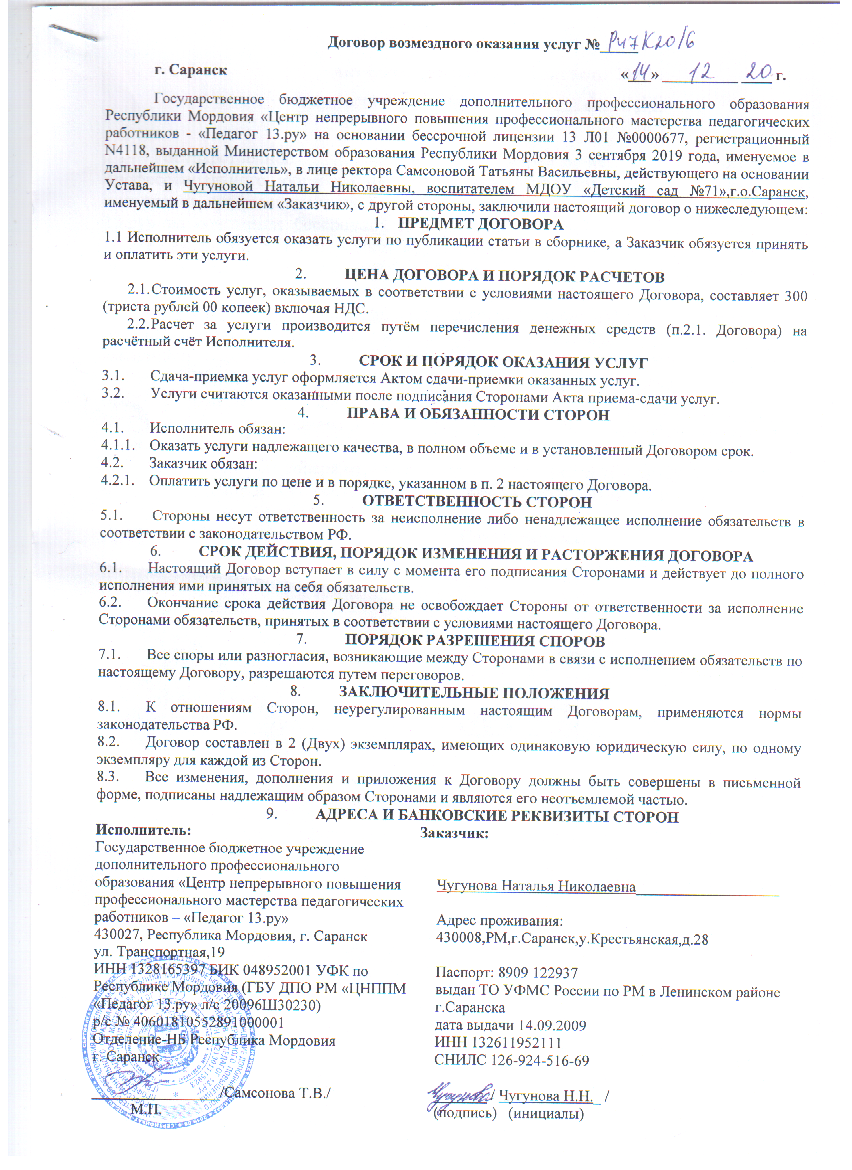 4.Результаты участия воспитанников в : конкурсах, выставках, турнирах, соревнованиях, акциях, фестивалях.
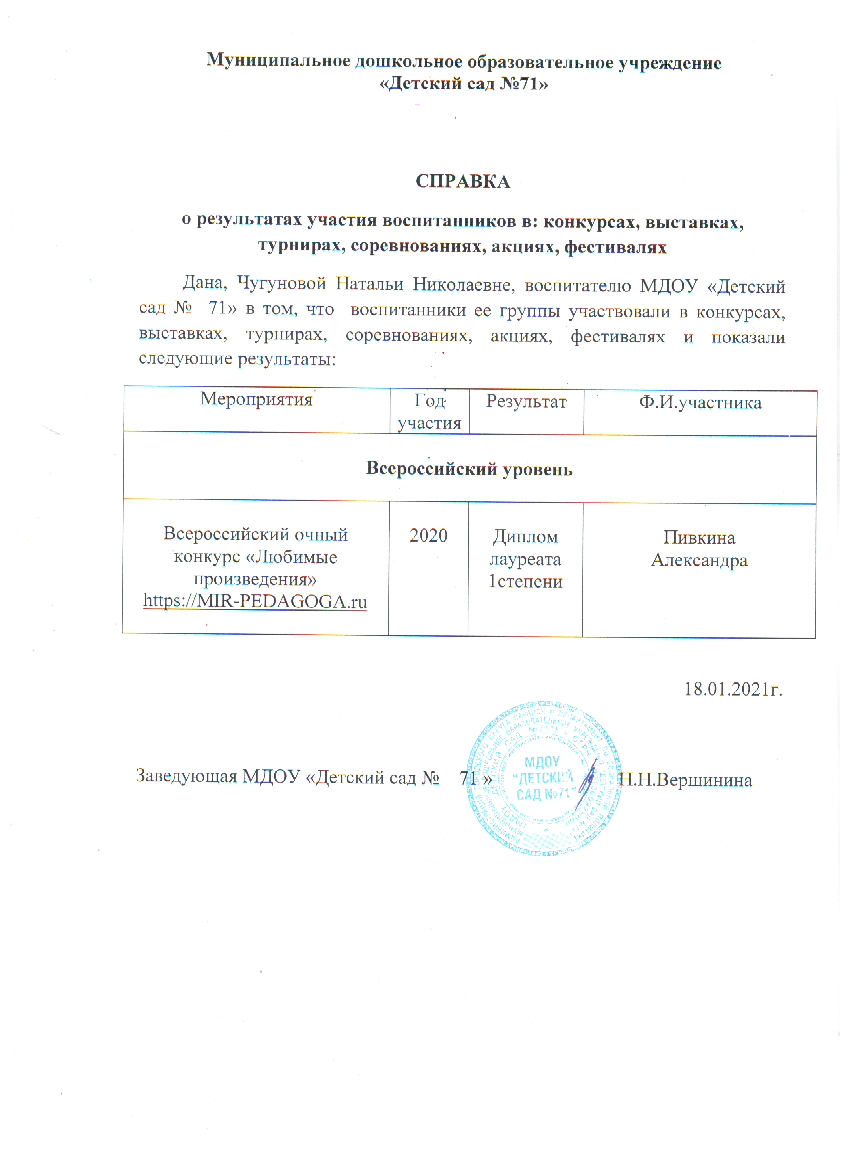 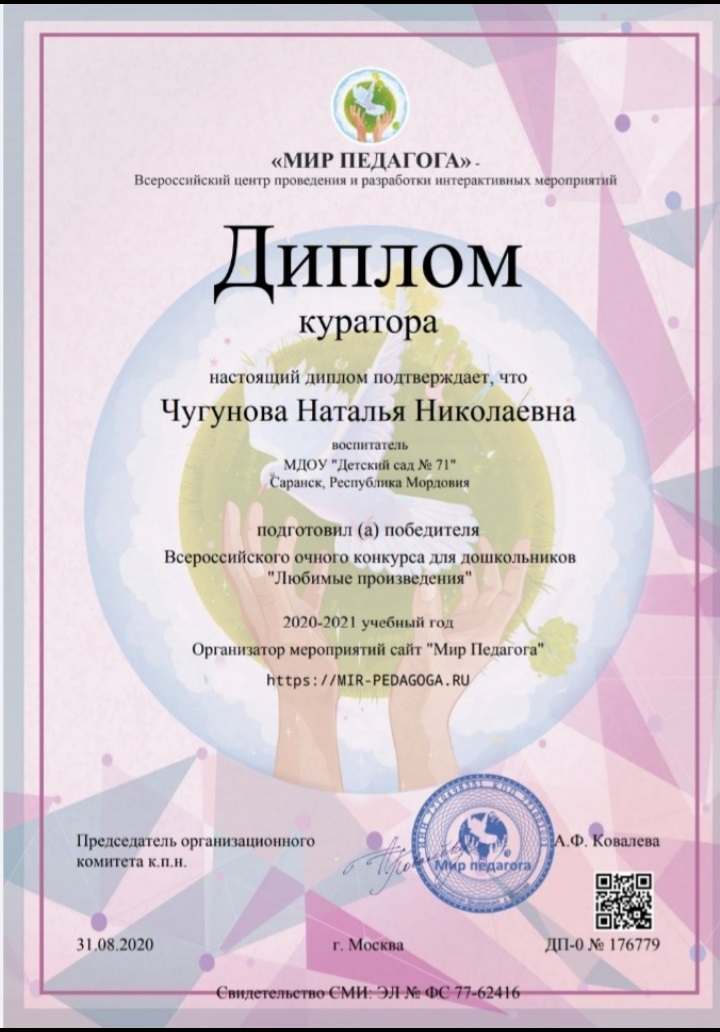 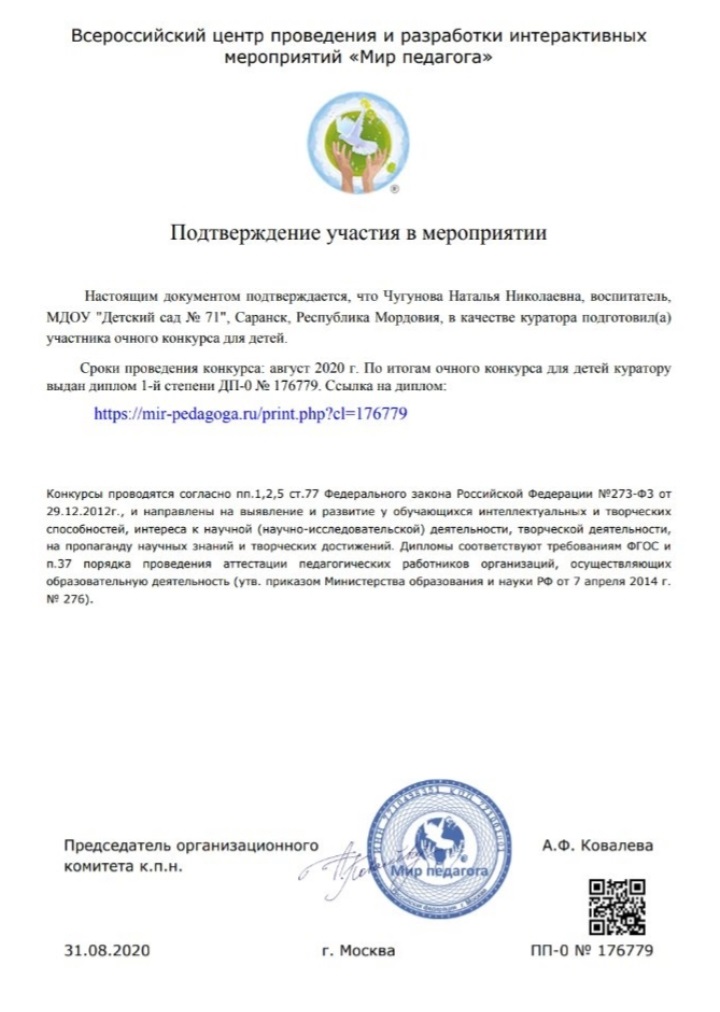 5.Наличие авторских программ
6.Выступления на заседаниях методических советов, 
научно-практических конференциях,
педагогических чтениях, семинарах, секциях.
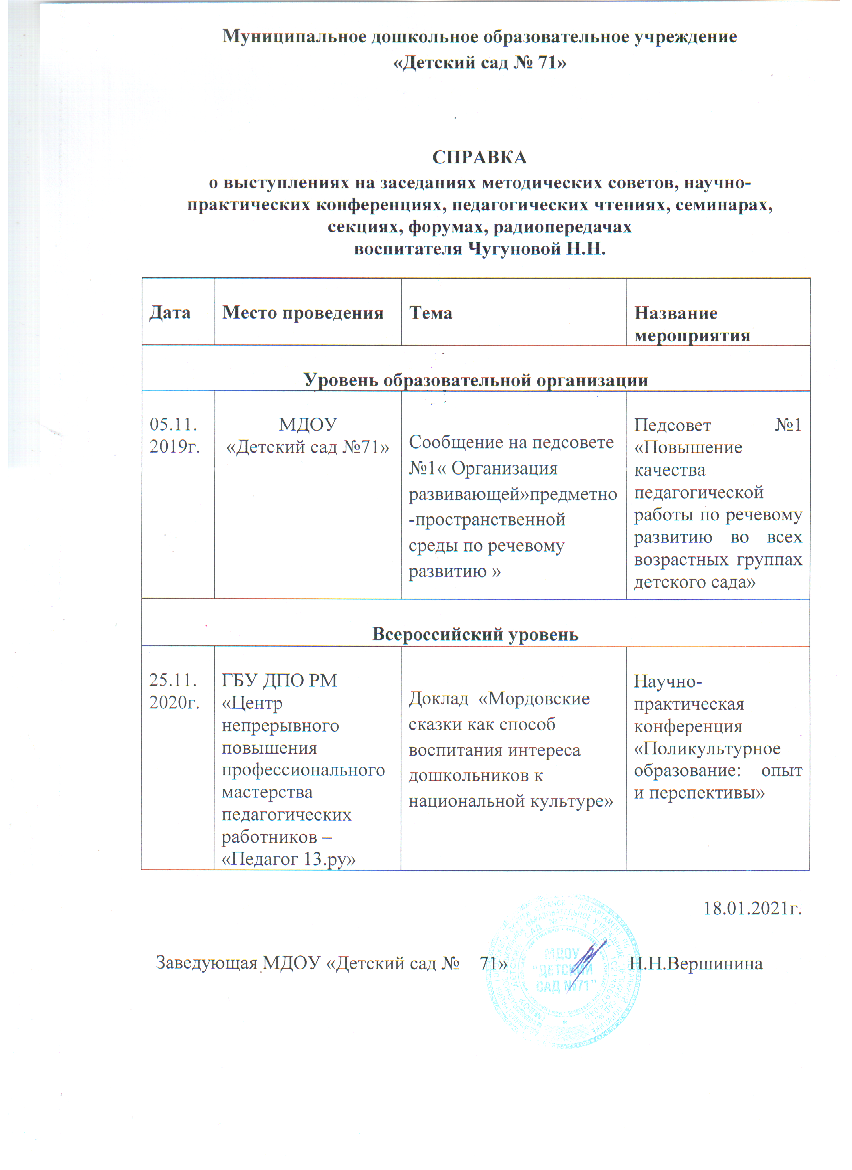 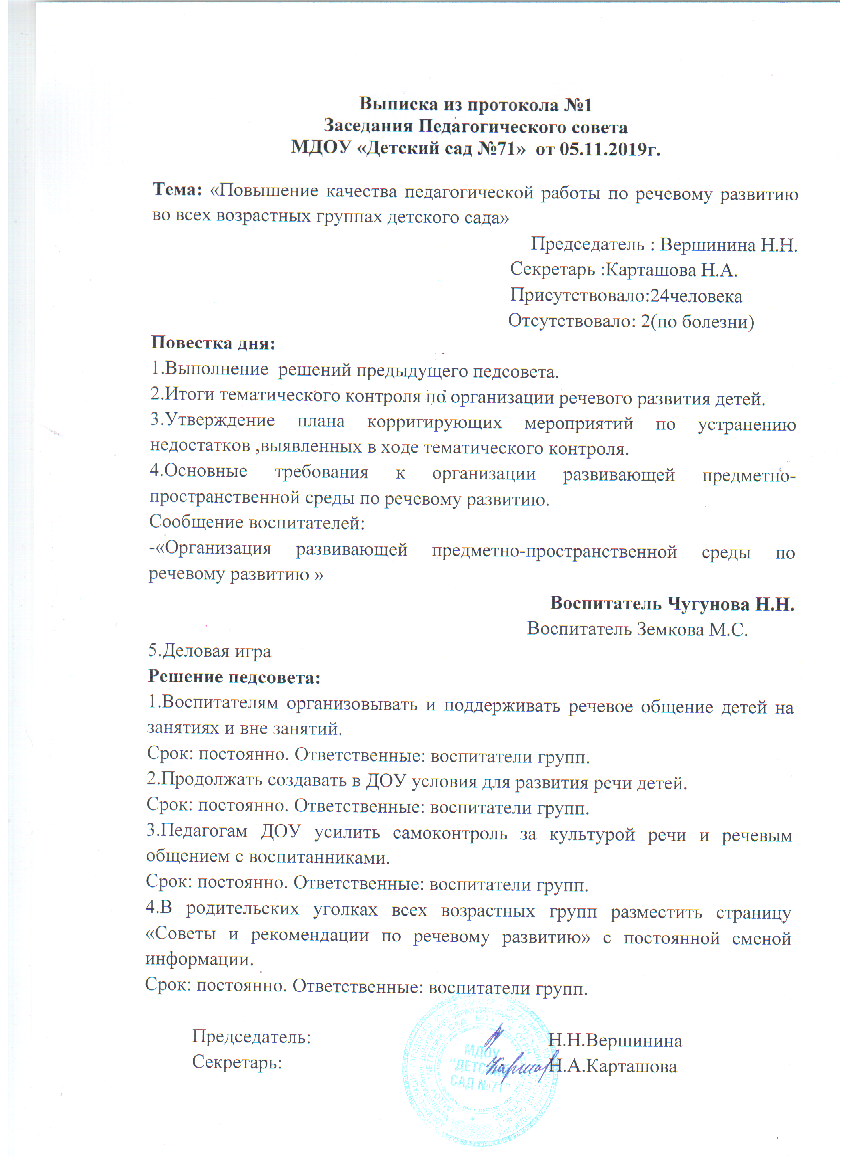 7.Проведение открытых занятий, 
мастер-классов, мероприятий.
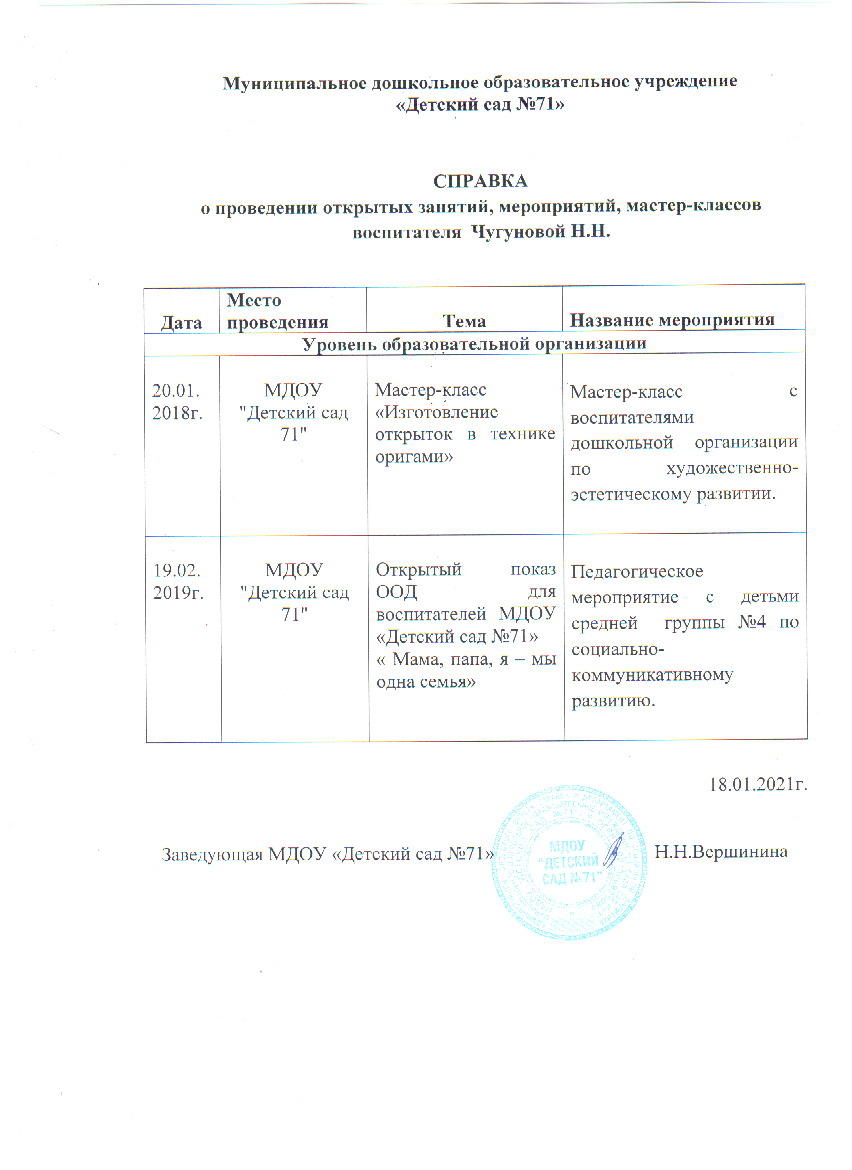 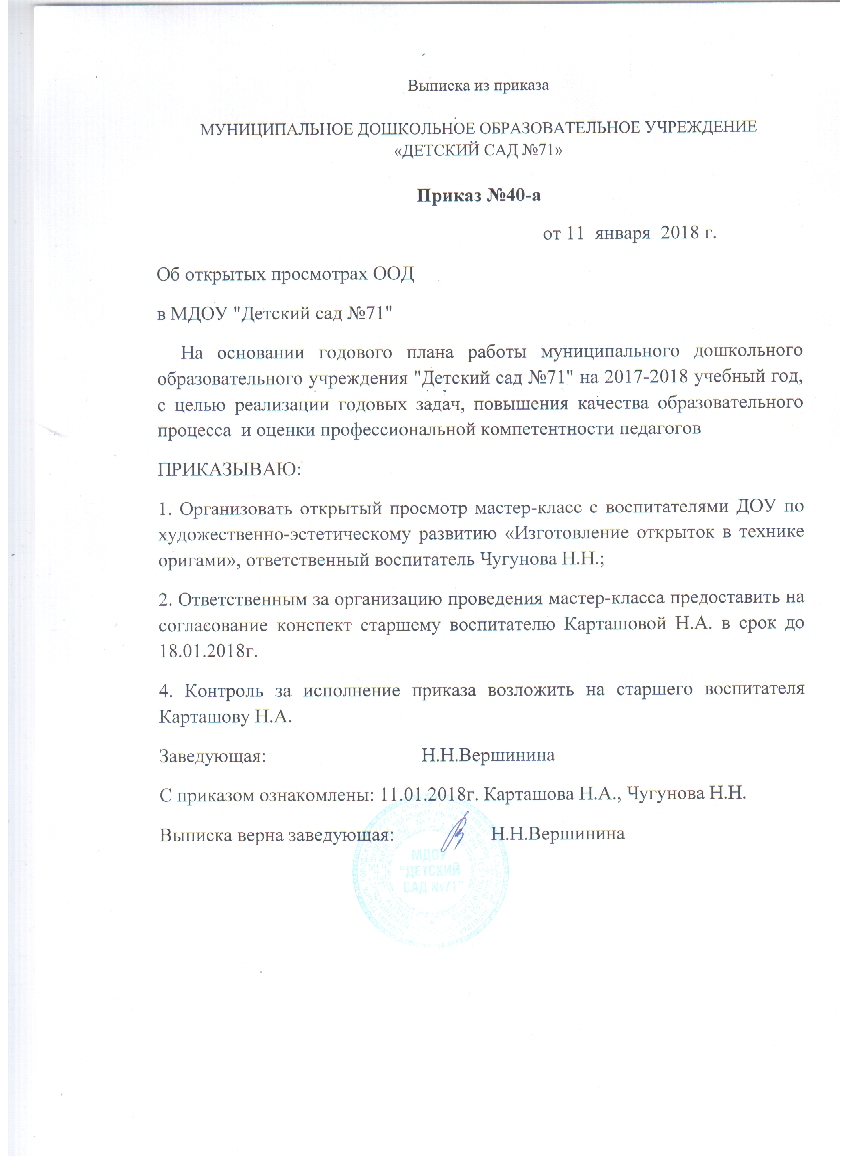 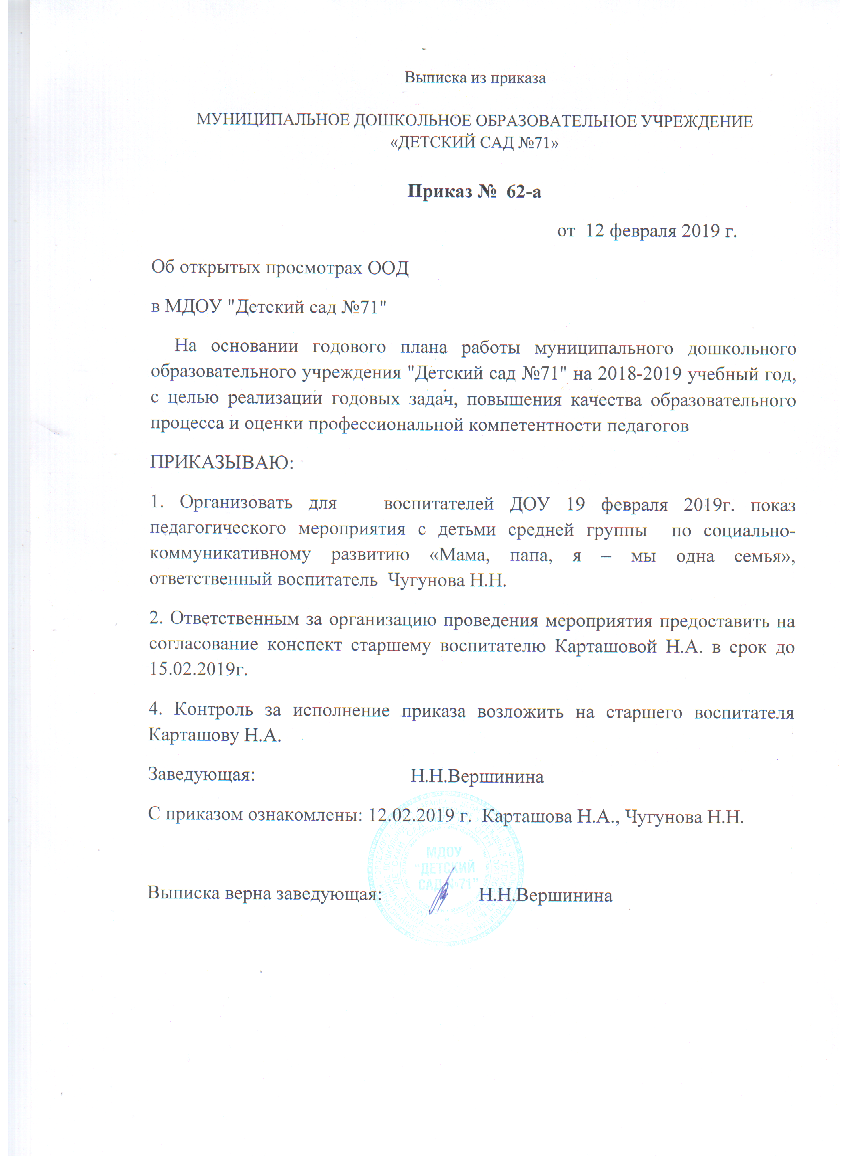 8.Экспертная деятельность
9.Общественно-педагогическая активность педагога: 
участие в комиссиях,
педагогических сообществах, в жюри конкурсов.
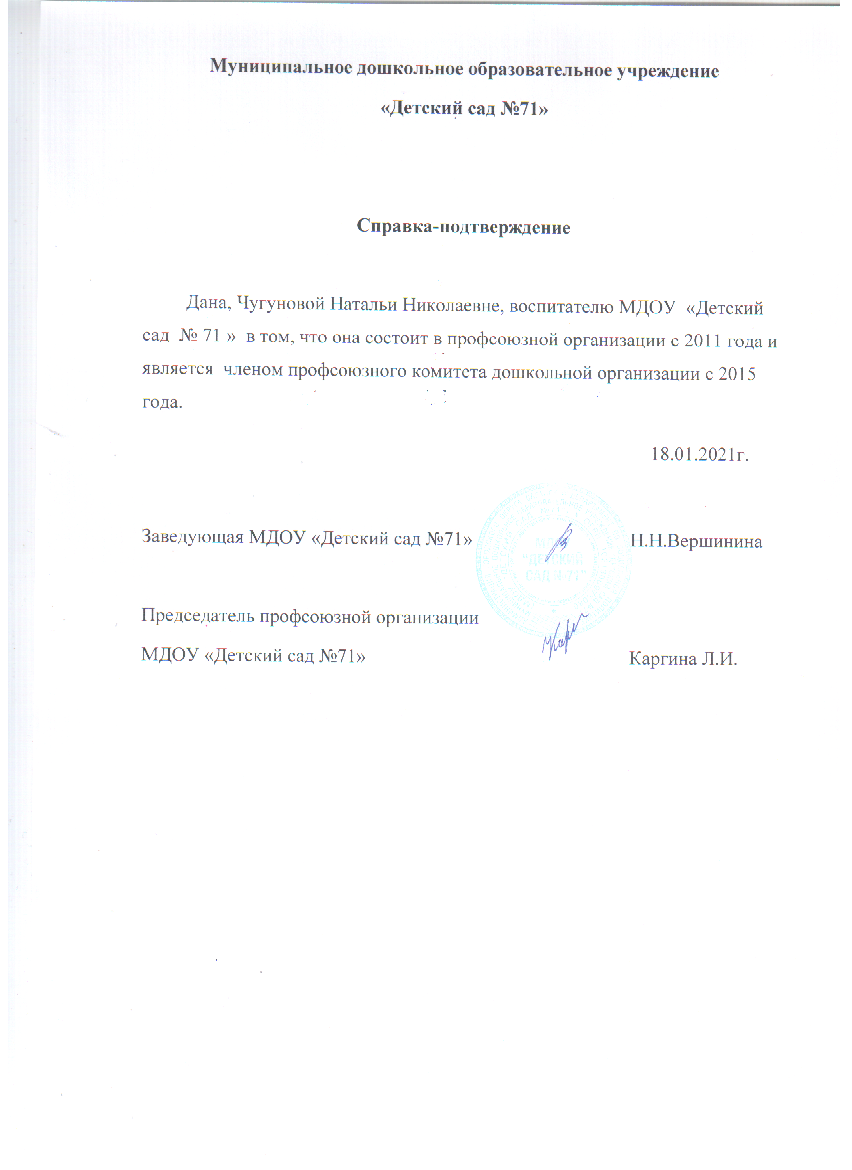 10.Позитивные результаты работы с воспитанниками
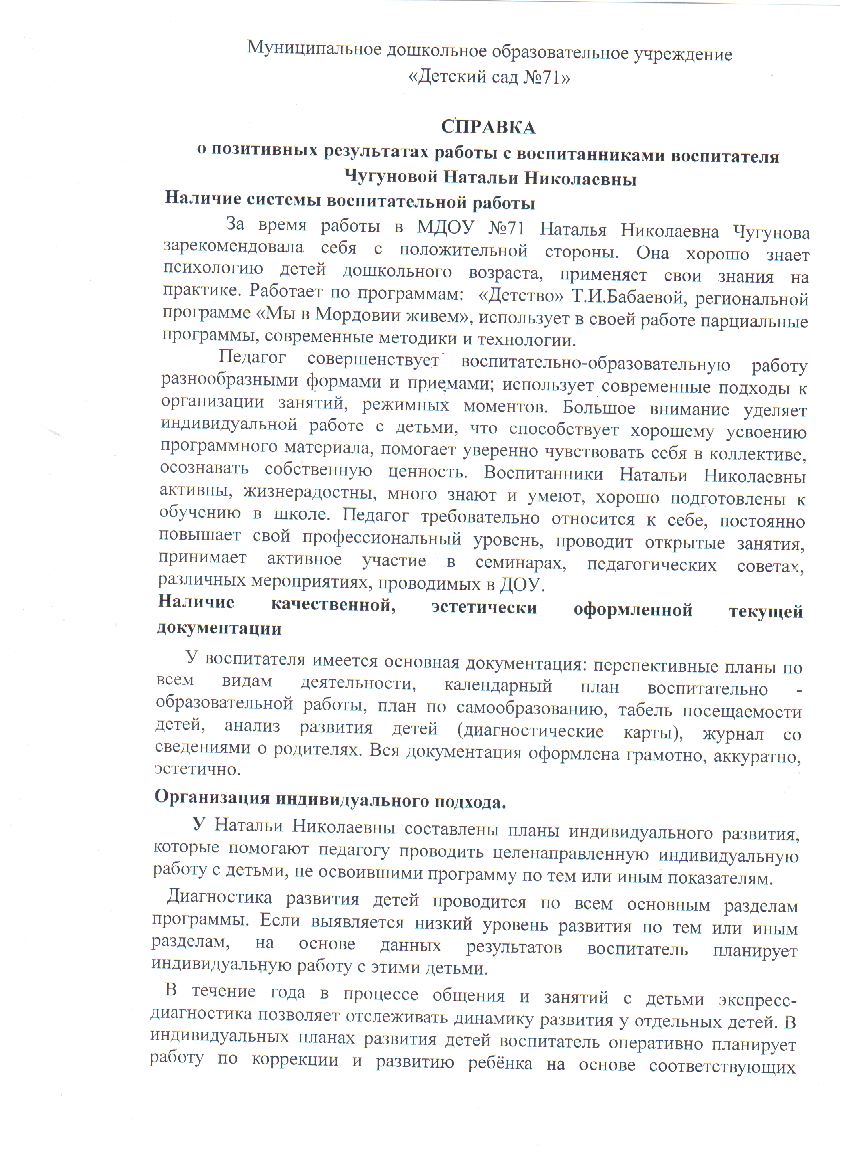 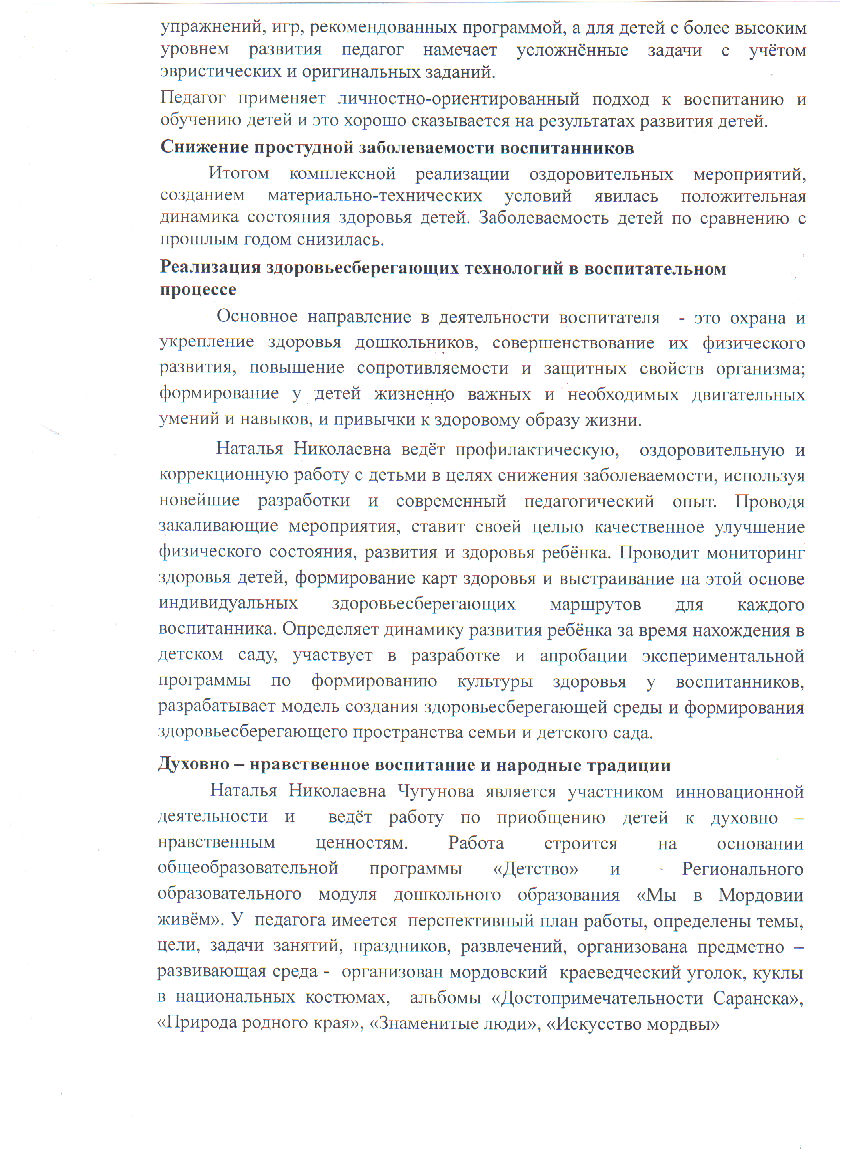 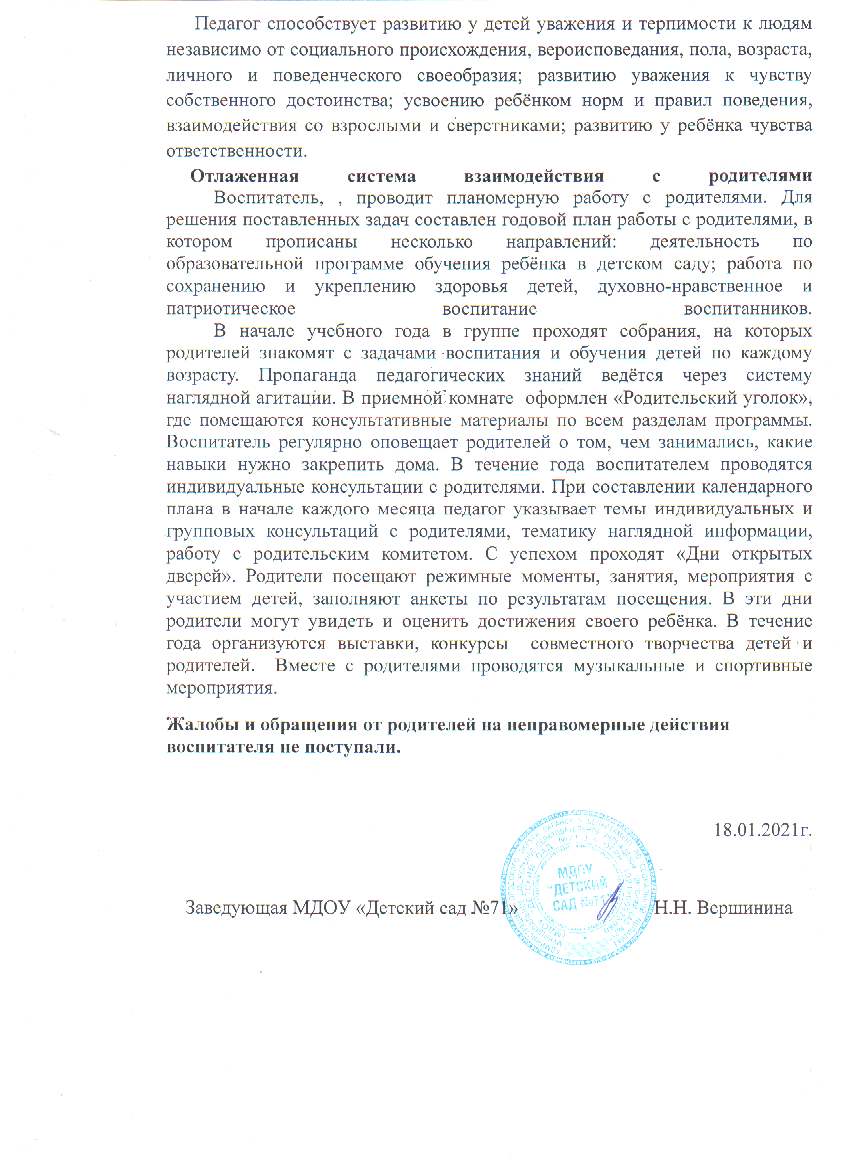 11.Качество взаимодействия с родителями.
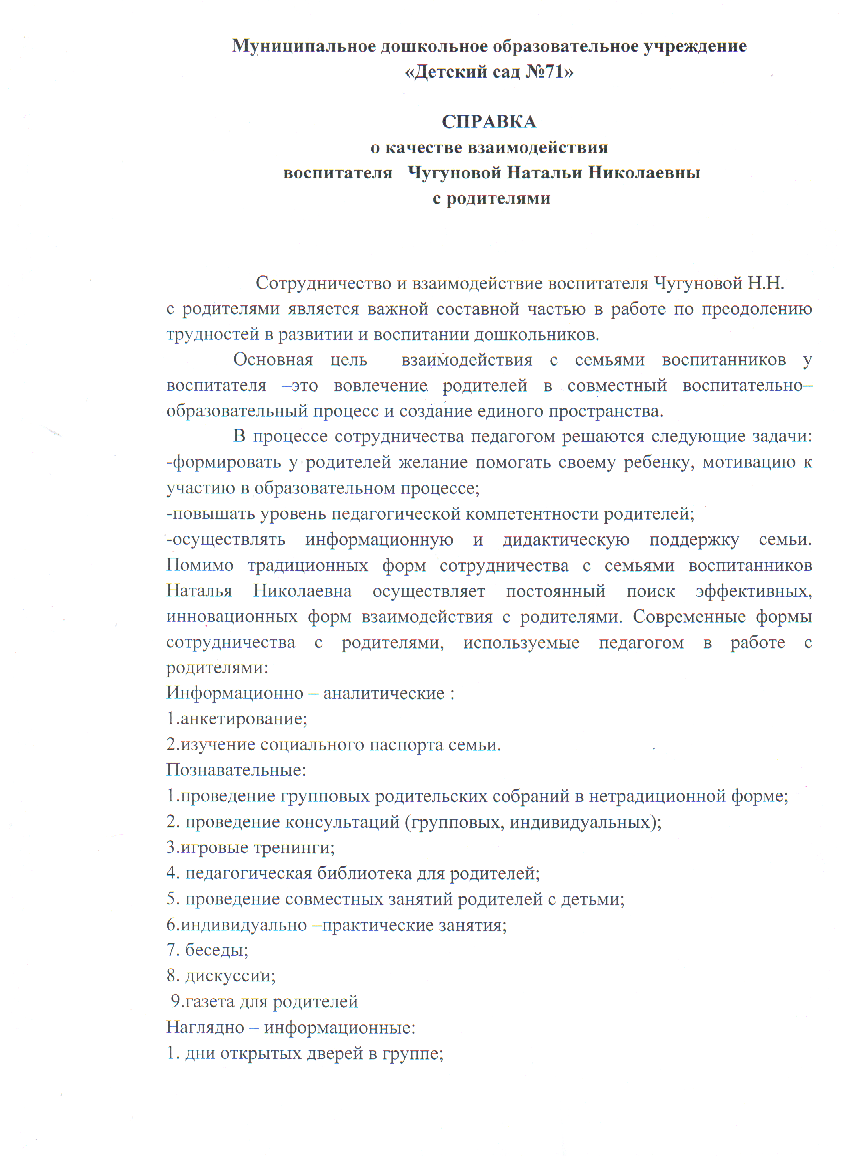 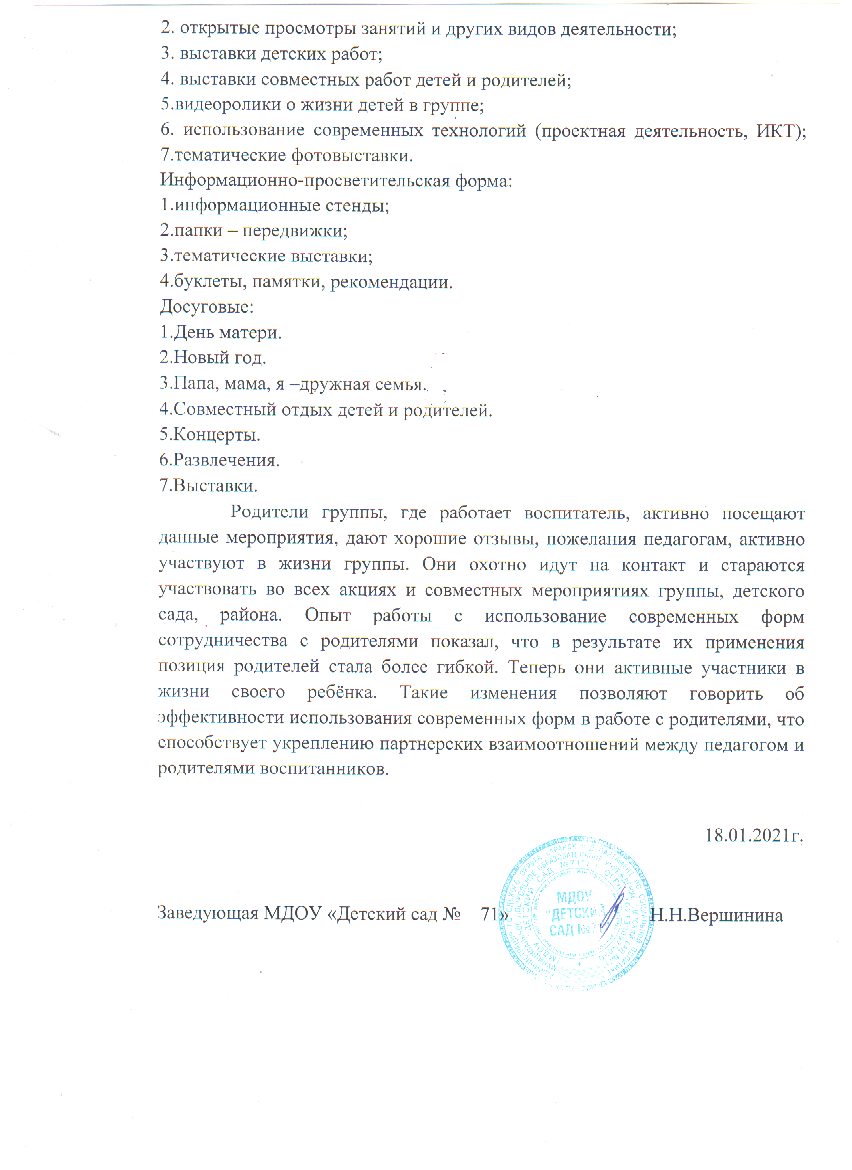 12.Работа с детьми из 
социально-неблагополучных семей
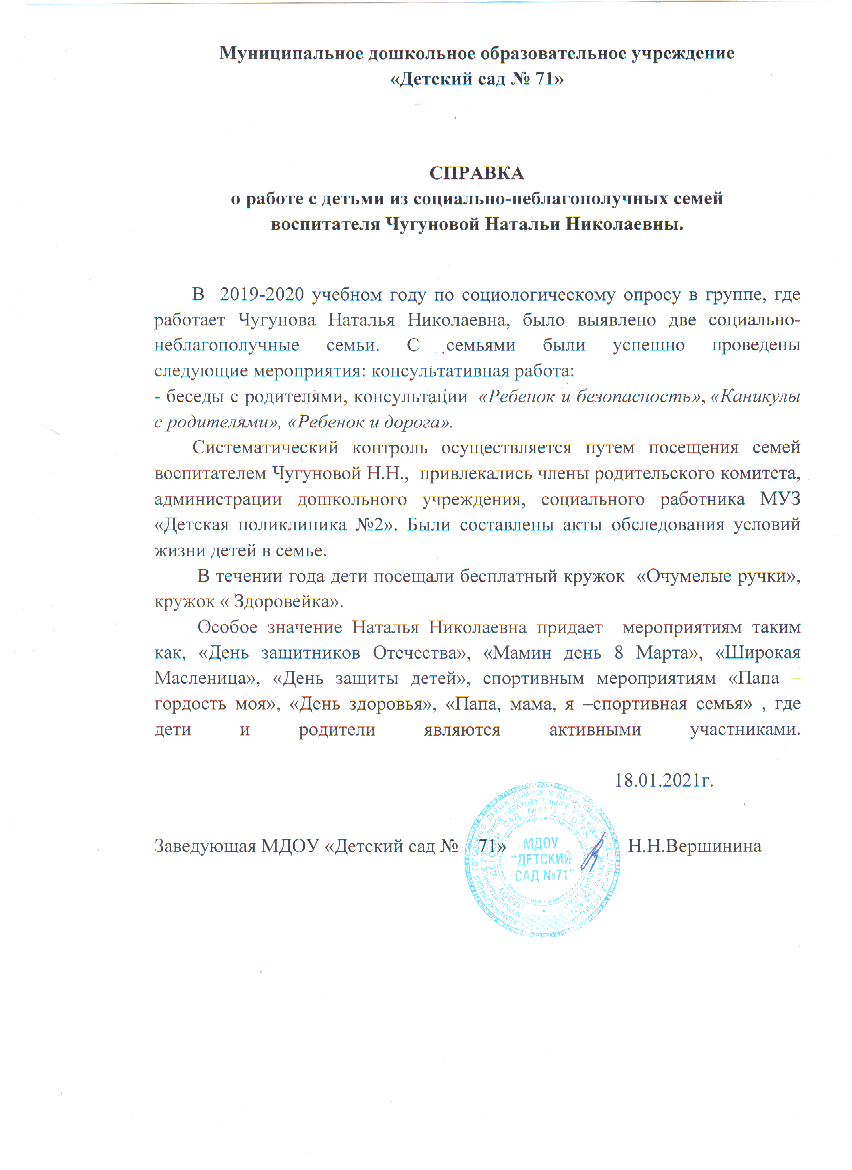 13.Участие педагога в профессиональных конкурсах
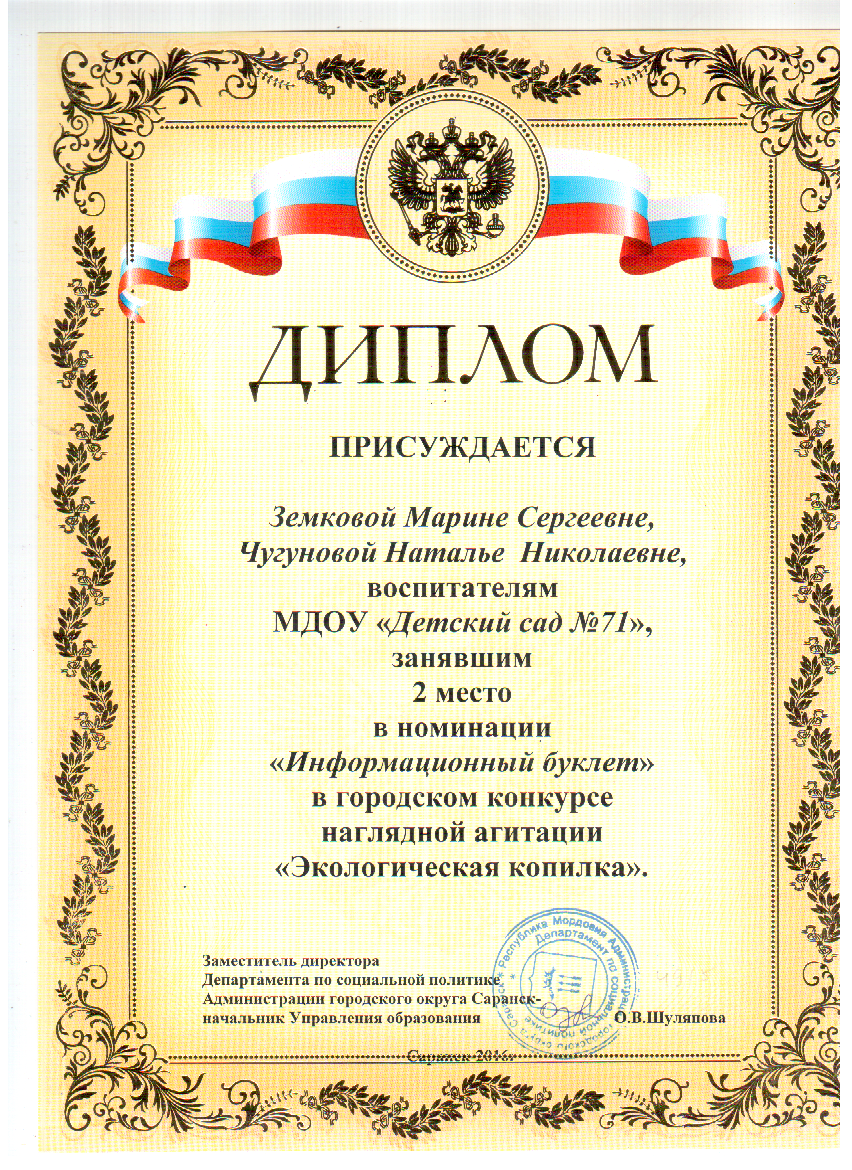 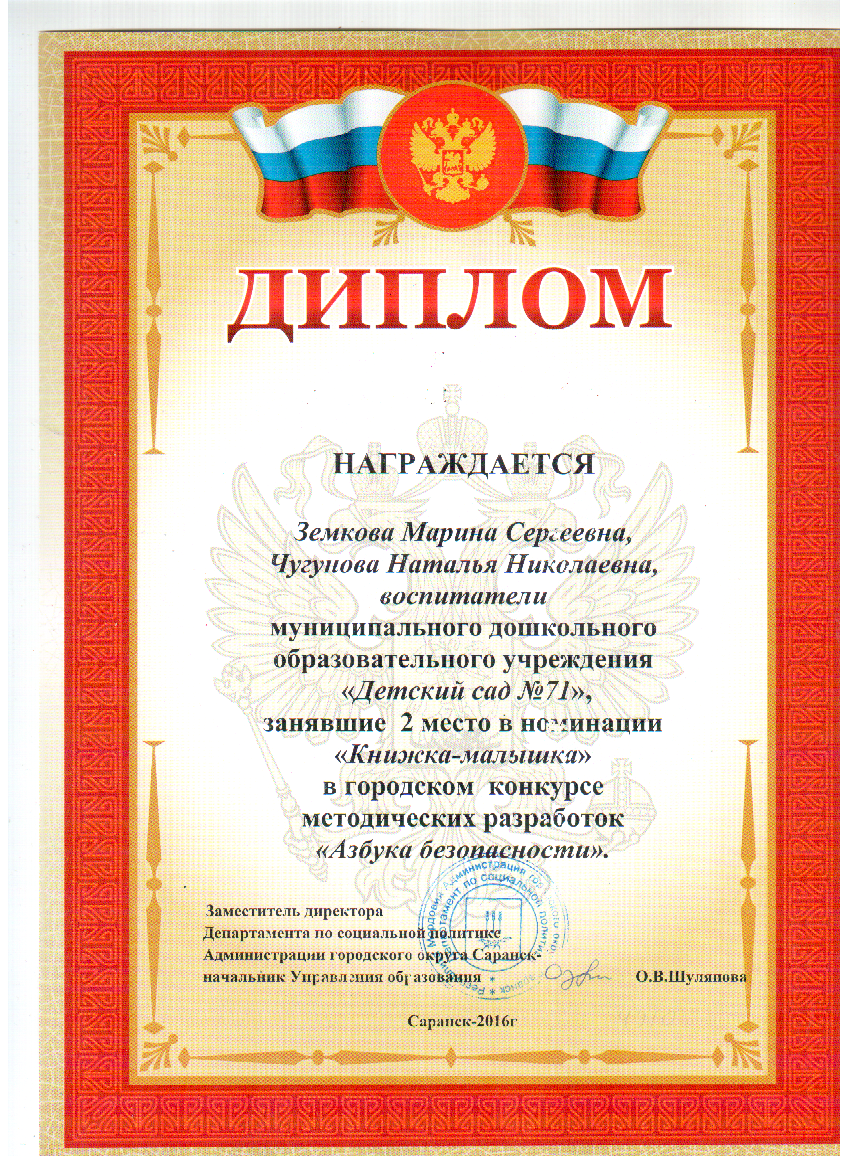 14.Награды и поощрения
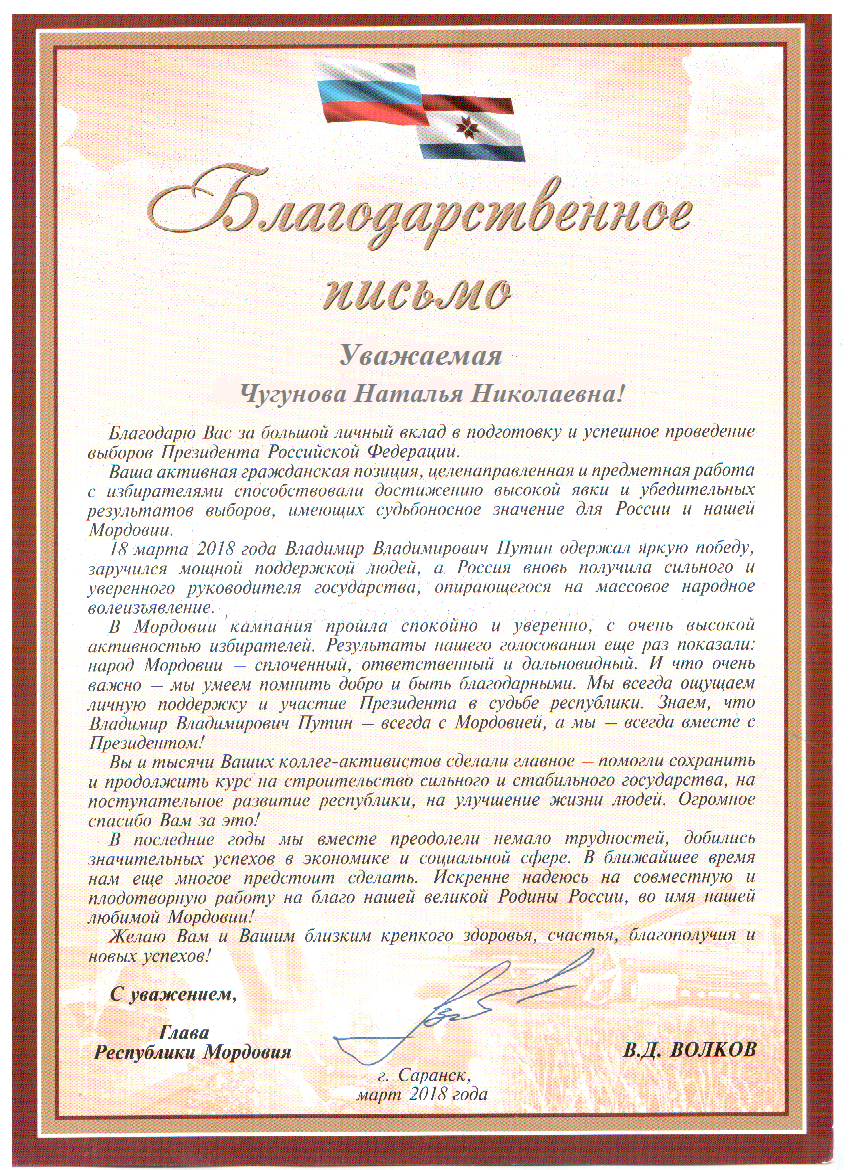